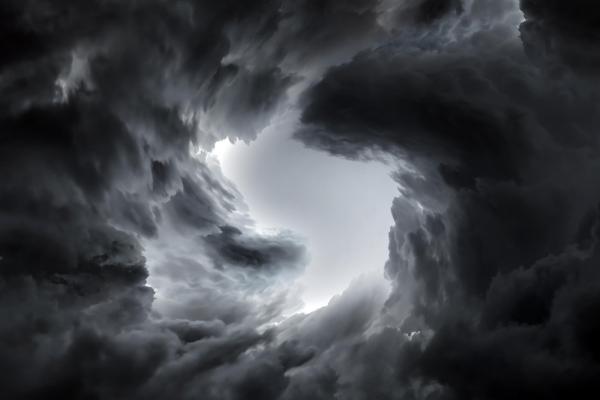 Caught in the whirlwind: Court of Protection and questions of capacity in complex structuresEdward Cumming QCTimothy Sherwin
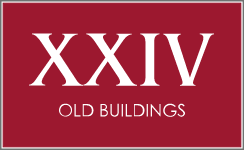 Introduction
Court of Protection, trusts, and companies

Tactics in different courts

Documents and disclosure

The big picture
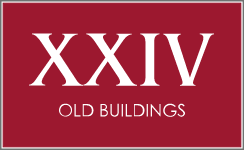 The Court of Protection, trusts, and companies
Trustee
Trustee of charitable trust
P
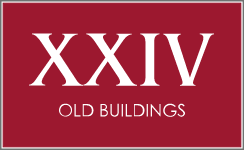 Trust
Power-holder (appointment & hire ‘n’ fire)
Director
UK 
property
Trading co.
Tactics in different courts
What specific assistance/relief can the CoP give? 

Declarations as to capacity, and the lawfulness of past/future actions: s. 15 MCA

The “exercise of any power … vested in P whether beneficially or as trustee or otherwise”: s. 18(1)(j) MCA

LPAs: ss. 13 & 22-23 MCA

Appointment and revocation of deputyships: ss. 16 & 19 MCA

Is there a basis for making interim orders if “there is reason to believe that P lacks capacity in relation to the matter” such that an interim order may be made: s. 48 MCA?

Are there risks as well as rewards to seeking injunctive relief?
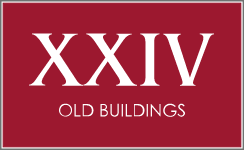 Tactics in different courts
Chancery Division/ Companies Court/ offshore courts.

Removal of P as trustee; appointment of receiver over powers; applications for directions.

Claims concerning articles of association; enforcement of quasi-partnerships; breach of duty.

Previous transactions: undue influence; lack of capacity; misrepresentation.
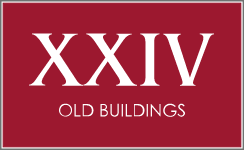 Tactics in different courts
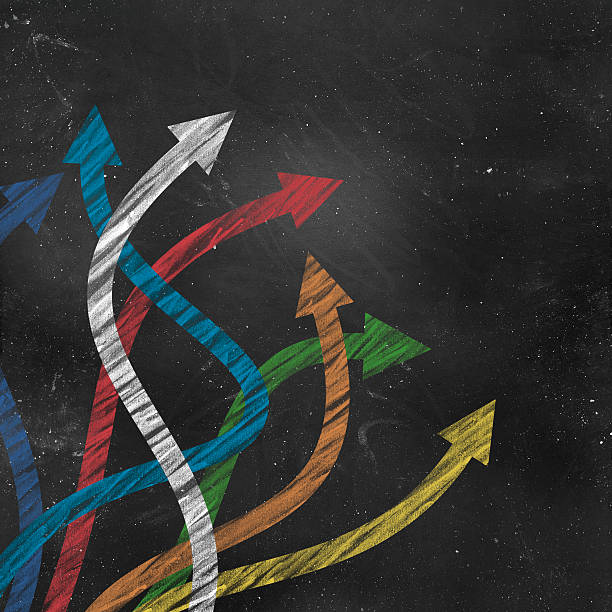 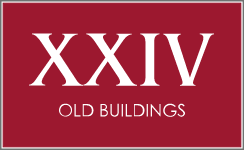 Documents and disclosure
COPR r. 5.9

Re AB (Police Disclosure) [2021] 4 WLR 34

Re Z [2020] COPLR 367

Privacy/transparency (PD 4A and 4C)
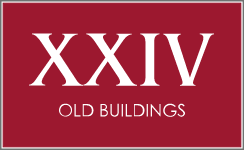 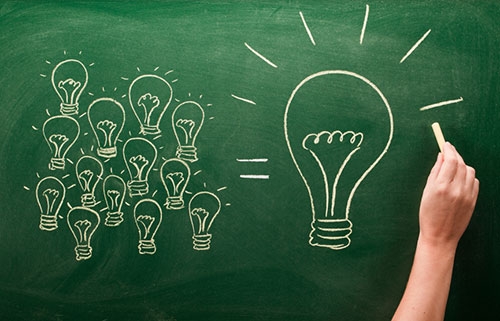 The big picture
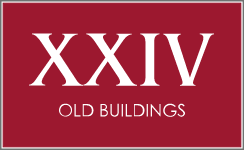 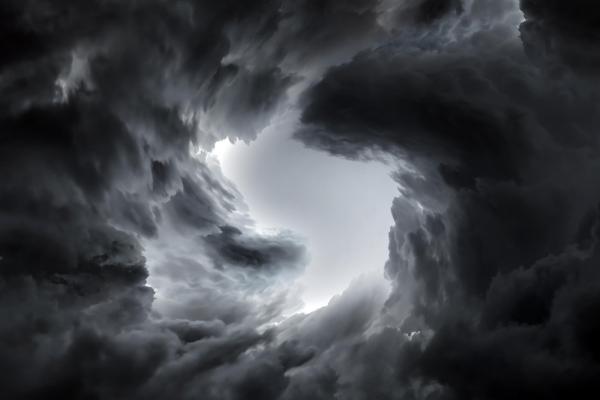 Caught in the whirlwind: Court of Protection and questions of capacity in complex structuresEdward Cumming QC edward.cumming@xxiv.co.uk Timothy Sherwintimothy.sherwin@xxiv.co.uk
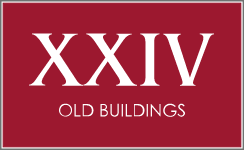